Исследование рынка средств защиты древесины.
На рынке средств защиты древесины насчитывается около 30 наименований. По ценовому признаку среди них на рынке выделяются такие категории:
1. Бюджетные материалы (эконом-класс)- «Сенеж», «Акватекс», «Текстурол», «Pinotex» и др.
2. Общепотребительские материалы (средний класс)- «Belinka» (Словения), Tikkurila (Финляндия) и др.
3. Профессиональные материалы (премиум-класс)- бренды Ace, Dulux, Woodworks и др.
Рецептура и технология производства средств защиты древесины.
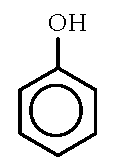 1. Обработать раствором карболки          , чтобы обеспечить защиту древесины от насекомых.
2. Обработать древесину кремнефтористым натрием  Na2SiF6 при определенной температуре, чтобы обеспечить защиту от огня.
3. Обработать парафином для защиты от влаги.

Замечание: При нанесении соблюдать технику безопасности (надевать респиратор и резиновые перчатки).